01
02
Powerpoint is a complete presentation graphic package. It gives you everything you need to produce a professional-looking presentation
Powerpoint is a complete presentation graphic package. It gives you everything you need to produce a professional-looking presentation
Triangle
Presentation sub title
Powerpoint is a complete presentation graphic package
it gives you everything you need to produce a professional-looking presentation
Index
Powerpoint is a complete presentation graphic package
it gives you everything you need to produce a professional-looking presentation
01. Contents title
- Contents sub title
- Contents sub title
02. Contents title
- Contents sub title
- Contents sub title
03. Contents title
- Contents sub title
- Contents sub title
01
Contents title
Contents sub title
Powerpoint is a complete presentation graphic package
it gives you everything you need to produce a professional-looking presentation
Introduction
Slide sub title
Our user-friendly and functional search engine helps you locate the right templates, effectively saving your time.
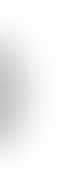 Since. 2016
Since. 2012
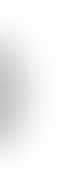 Our user-friendly and functional search engine helps you locate the right templates, effectively saving your time.
Our user-friendly and functional search engine helps you locate the right templates, effectively saving your time.
Our user-friendly and functional search engine helps you locate the right templates, effectively saving your time.
Our user-friendly and functional search engine helps you locate the right templates, effectively saving your time.
Since. 2014
Since. 2010
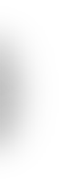 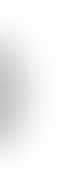 Bar chart
Slide sub title
Our user-friendly and functional search engine helps you locate the right templates, effectively saving your time.
Value01
Value02
Value 01
Value 03
Value 02
Value03
Value04
Value05
Eye-catching visual
We create power point templates based on new visual trends that’s fresh, relevant and always on the cutting edge
Pie chart
Slide sub title
Our user-friendly and functional search engine helps you locate the right templates, effectively saving your time.
40%
Eye-catching visual
Top quality design
30%
60%
Stylish templates can be a valuable aid to creative professionals
Stylish templates can be a valuable aid to creative professionals
Value 01
Value 01
Value 02
Value 02
Value 01
Value 02
70%
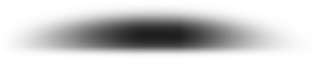 25%
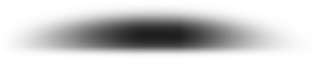 Sleek Diagram & Chart
75%
Our user-friendly and functional search engine helps you locate the right templates, effectively saving your time.
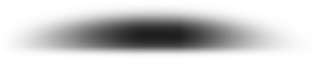 Infographic elements
Slide sub title
Our user-friendly and functional search engine helps you locate the right templates, effectively saving your time.
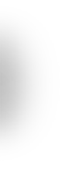 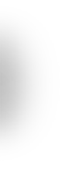 02. Sleek Diagram & Chart
04. Top quality design
03. Stylish design
01. Eye-catching visual
Our user-friendly and functional search engine helps you locate the right templates, effectively saving your time.
Our user-friendly and functional search engine helps you locate the right templates, effectively saving your time.
Our user-friendly and functional search engine helps you locate the right templates, effectively saving your time.
Our user-friendly and functional search engine helps you locate the right templates, effectively saving your time.
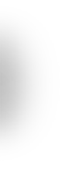 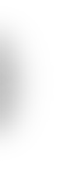 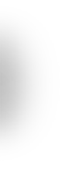 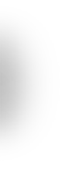 Global map
Slide sub title
Our user-friendly and functional search engine helps you locate the right templates, effectively saving your time.
Option
01
Europe
Stylish design
Sleek Diagram & Chart
North
America
Our user-friendly and functional search engine helps you locate the right templates, effectively saving your time.
Our user-friendly and functional search engine helps you locate the right templates, effectively saving your time.
Asia
Option
Middle East
02
Africa
South
America
Oceania
Column chart
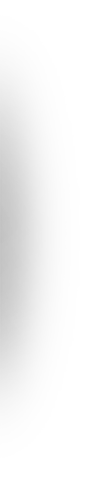 Slide sub title
Our user-friendly and functional search engine helps you locate the right templates, effectively saving your time.
Value 02
Value 03
More choices and visual trends
Eye-catching visual
Our easy to use and functional search engine helps you locate the right templates quickly saving your time
Value 01
Stylish design
Our easy to use and functional search engine helps you locate the right templates quickly saving your time
Contemporary colors
Our easy to use and functional search engine helps you locate the right templates quickly saving your time
Infographic elements
Slide sub title
Our user-friendly and functional search engine helps you locate the right templates, effectively saving your time.
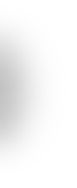 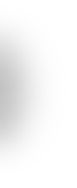 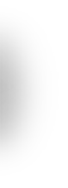 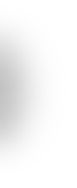 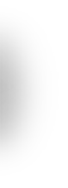 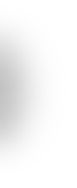 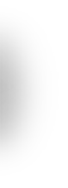 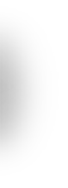 Stylish design
Stylish design
Stylish design
02
01
03
Stylish templates can be a valuable aid to creative professionals
Stylish templates can be a valuable aid to creative professionals
Stylish templates can be a valuable aid to creative professionals
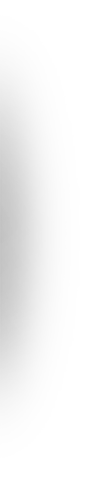 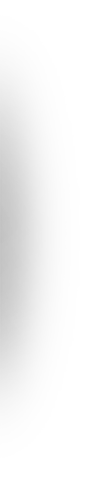 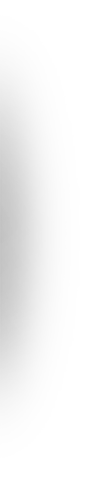 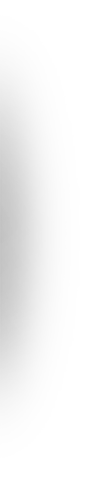 Table text
Slide sub title
Our user-friendly and functional search engine helps you locate the right templates, effectively saving your time.
Stylish design
Sleek Diagram & Chart
Contemporary colors
Eye-catching visual
Our user-friendly and functional search engine helps you locate the right templates, effectively saving your time.
Our user-friendly and functional search engine helps you locate the right templates, effectively saving your time.
Our user-friendly and functional search engine helps you locate the right templates, effectively saving your time.
Our user-friendly and functional search engine helps you locate the right templates, effectively saving your time.
Option
Option
Option
Option
01
02
03
04
About us
Slide sub title
Our user-friendly and functional search engine helps you locate the right templates, effectively saving your time.
Stylish design
Stylish templates can be a valuable aid to creative professionals
Eye-catching visual
We create power point templates based on new visual trends that’s fresh, relevant and always on the cutting edge
Table chart
Slide sub title
Our user-friendly and functional search engine helps you locate the right templates, effectively saving your time.
Eye-catching visual
We create power point templates based on new visual trends that’s fresh, relevant and always on the cutting edge
Infographic elements
Slide sub title
Our user-friendly and functional search engine helps you locate the right templates, effectively saving your time.
More choices and visual trends
Design inspiration for presentation
We create power point templates based on new visual trends that’s fresh, relevant and always on the cutting edge
Eye-catching visual
Design inspiration for presentation
We create power point templates based on new visual trends that’s fresh, relevant and always on the cutting edge
Table text
Slide sub title
Our user-friendly and functional search engine helps you locate the right templates, effectively saving your time.
Stylish design
Sleek Diagram & Chart
Eye-catching visual
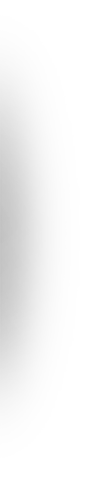 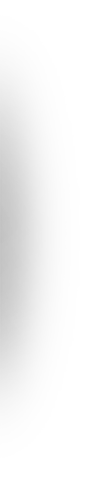 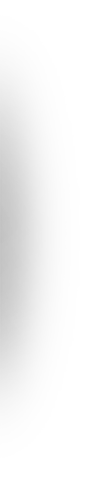 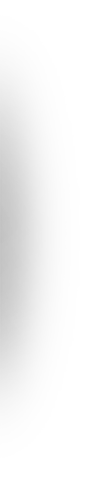 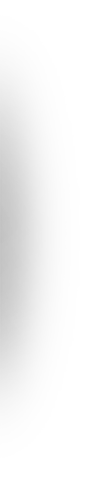 Our user-friendly and functional search engine helps you locate the right templates, effectively saving your time.
Our user-friendly and functional search engine helps you locate the right templates, effectively saving your time.
Our user-friendly and functional search engine helps you locate the right templates, effectively saving your time.
Infographic elements
Slide sub title
Our user-friendly and functional search engine helps you locate the right templates, effectively saving your time.
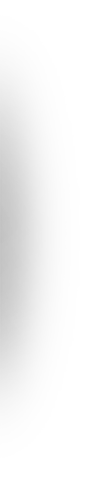 03
04
01
02
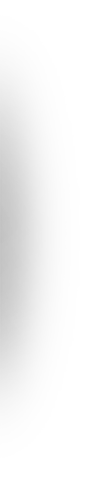 Contemporary colors
Sleek Diagram & Chart
Eye-catching visual
Stylish design
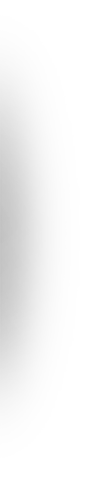 Our user-friendly and functional search engine helps you locate the right templates, effectively saving your time.
Our user-friendly and functional search engine helps you locate the right templates, effectively saving your time.
Our user-friendly and functional search engine helps you locate the right templates, effectively saving your time.
Our user-friendly and functional search engine helps you locate the right templates, effectively saving your time.
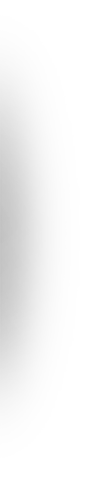 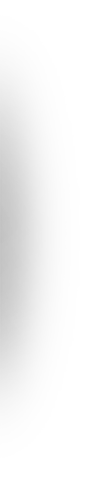 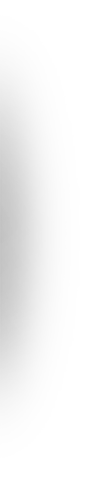 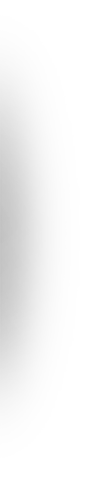 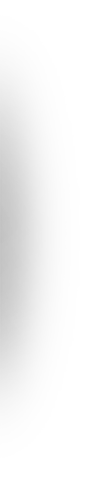 Line chart
Slide sub title
Our user-friendly and functional search engine helps you locate the right templates, effectively saving your time.
Value 01
Value 02
Eye-catching visual
We create power point templates based on new visual trends that’s fresh, relevant and always on the cutting edge
Infographic elements
Slide sub title
Our user-friendly and functional search engine helps you locate the right templates, effectively saving your time.
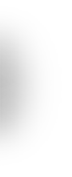 Contemporary colors
Sleek Diagram & Chart
Eye-catching visual
Stylish design
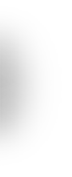 Our user-friendly and functional search engine helps you locate the right templates, effectively saving your time.
Our user-friendly and functional search engine helps you locate the right templates, effectively saving your time.
Our user-friendly and functional search engine helps you locate the right templates, effectively saving your time.
Our user-friendly and functional search engine helps you locate the right templates, effectively saving your time.
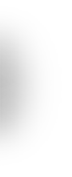 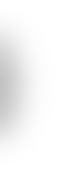 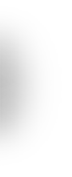 Column text
Slide sub title
Our user-friendly and functional search engine helps you locate the right templates, effectively saving your time.
Eye-catching visual
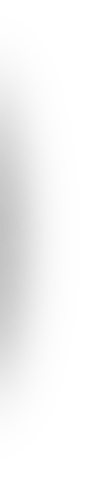 Design inspiration for presentation
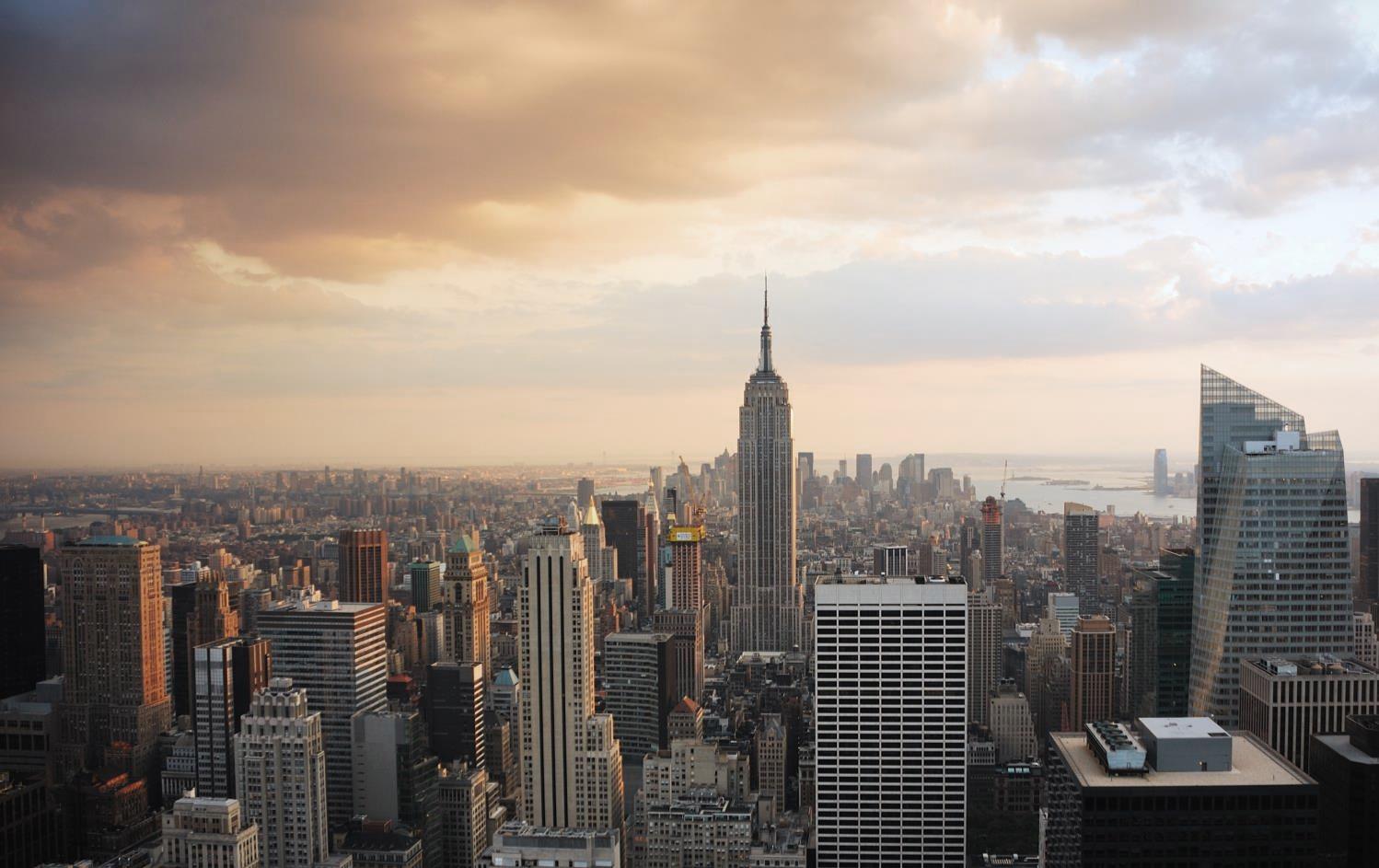 We create power point templates based on new visual trends that’s fresh, relevant and always on the cutting edge
Stylish templates can be a valuable aid to creative professionals
Thank you
Powerpoint is a complete presentation graphic
 package. it gives you everything you need to produce a professional-looking presentation